Investigation on the potential application of MSWI bottom ash as cement substitutes
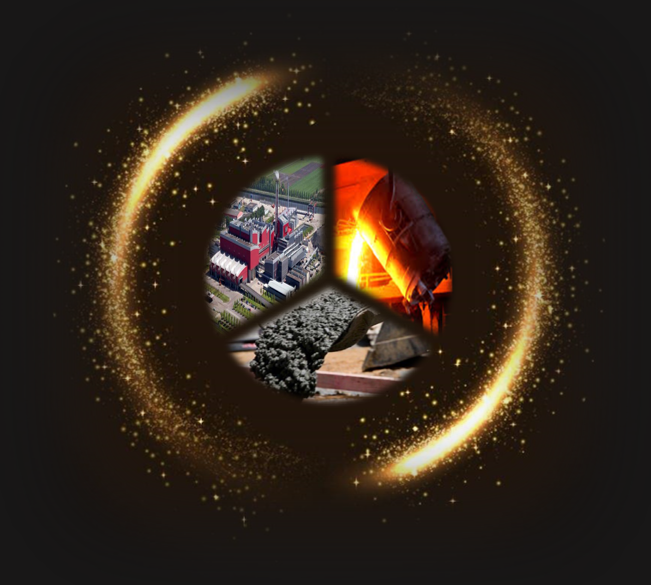 Yubo Sun
Boyu Chen 
Shizhe Zhang 
Kees Blom 
Mladena Luković 
Guang Ye
02-04-2019
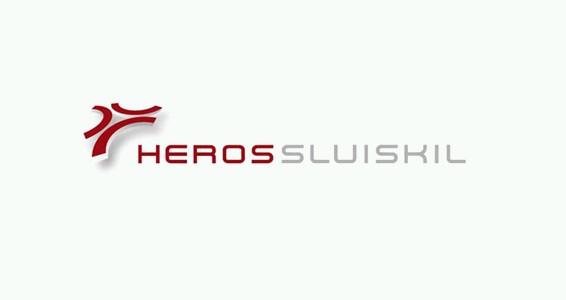 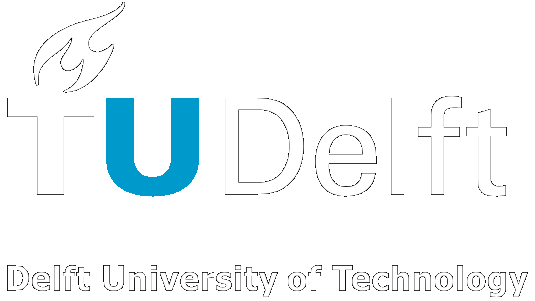 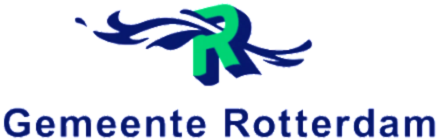 Background
Municipal waste and MSWI BA
Municipal waste treatment
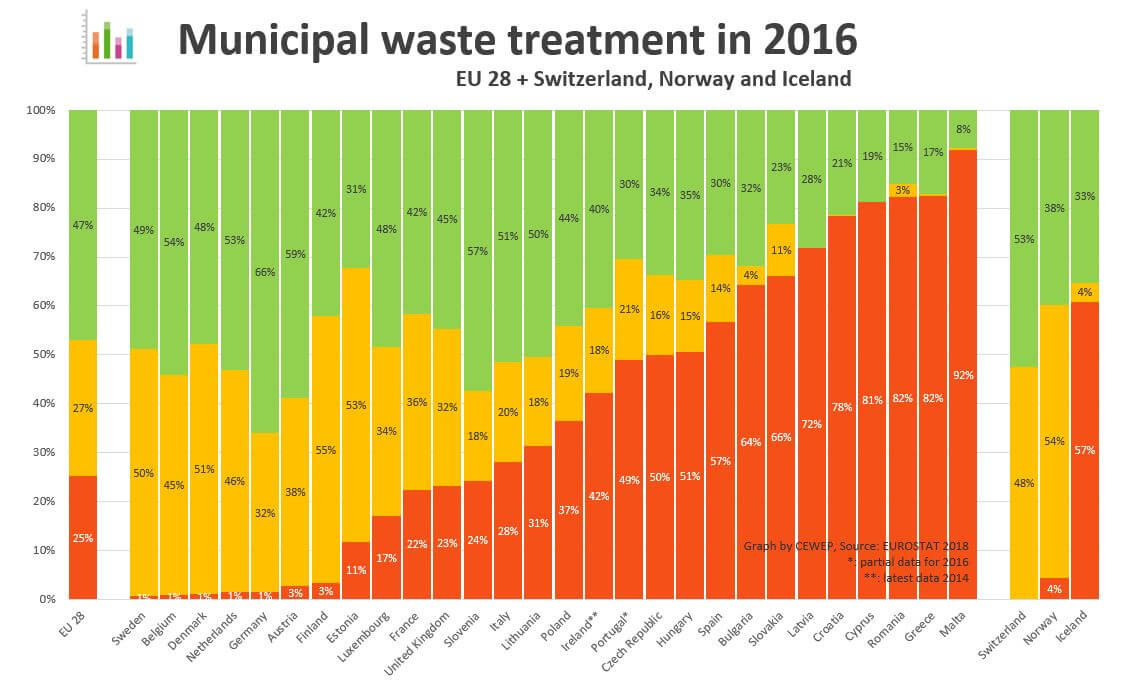 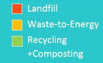 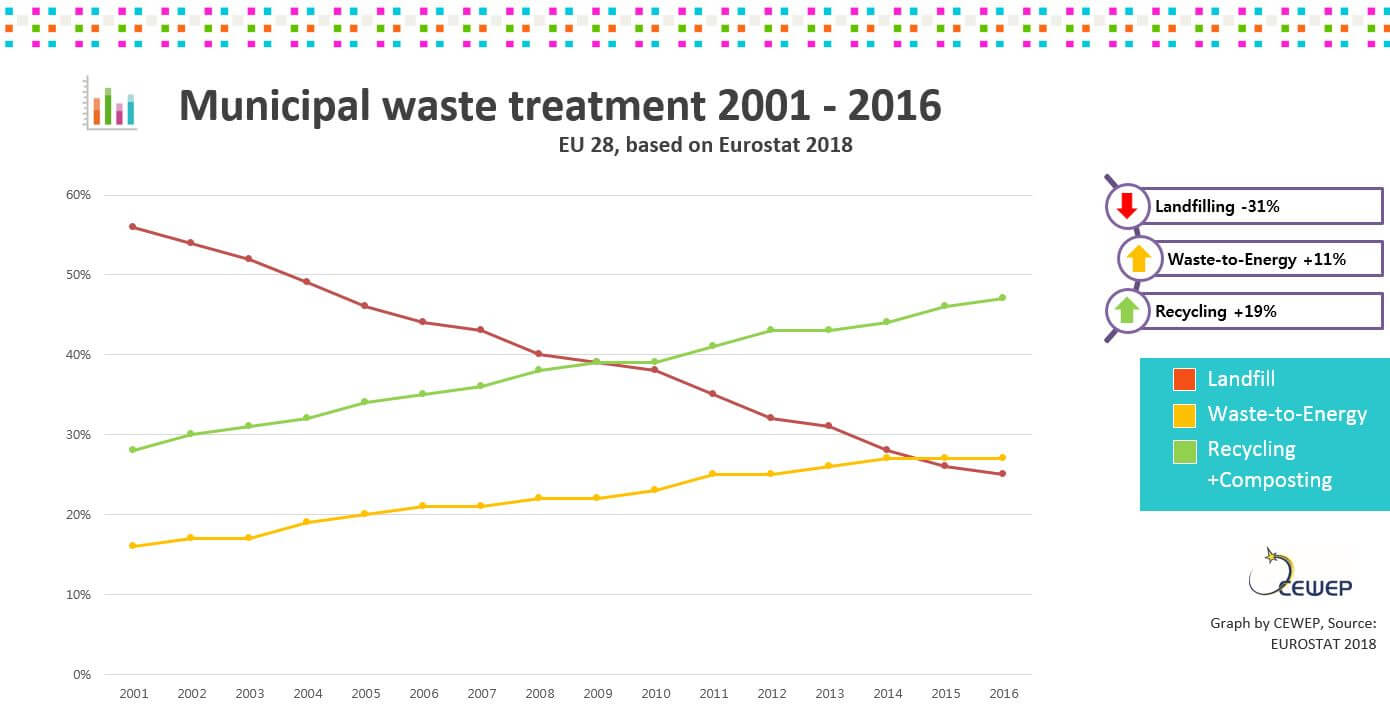 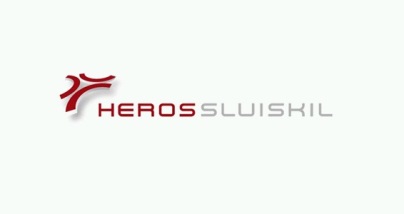 Belgium
Netherlands
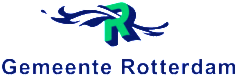 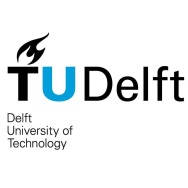 2
Background
Municipal waste and MSWI BA
Waste to energy
WtE: the energy recovery process of generating energy in the form of electricity or heat through incineration.
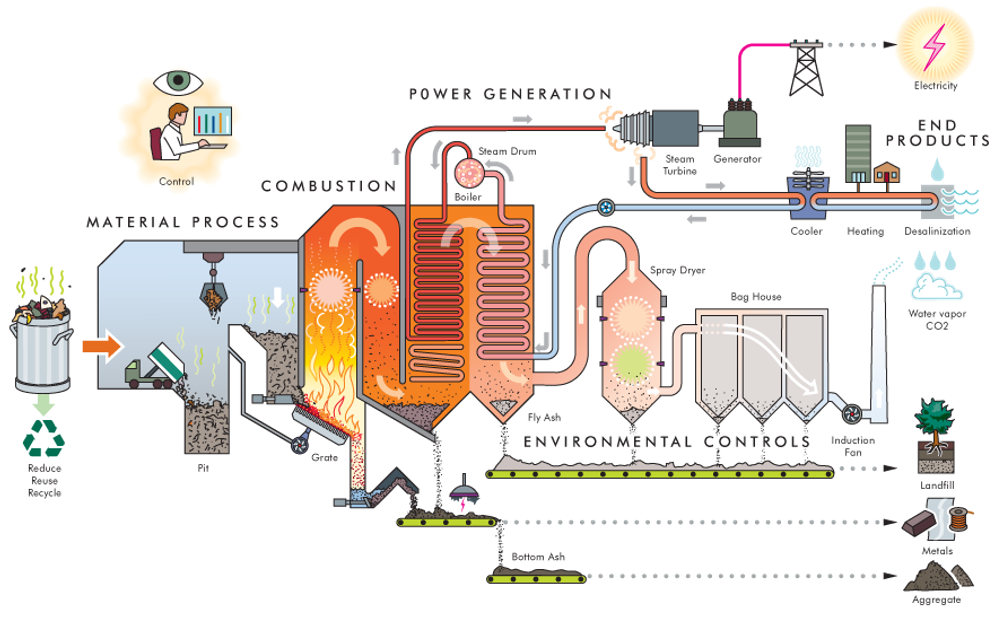 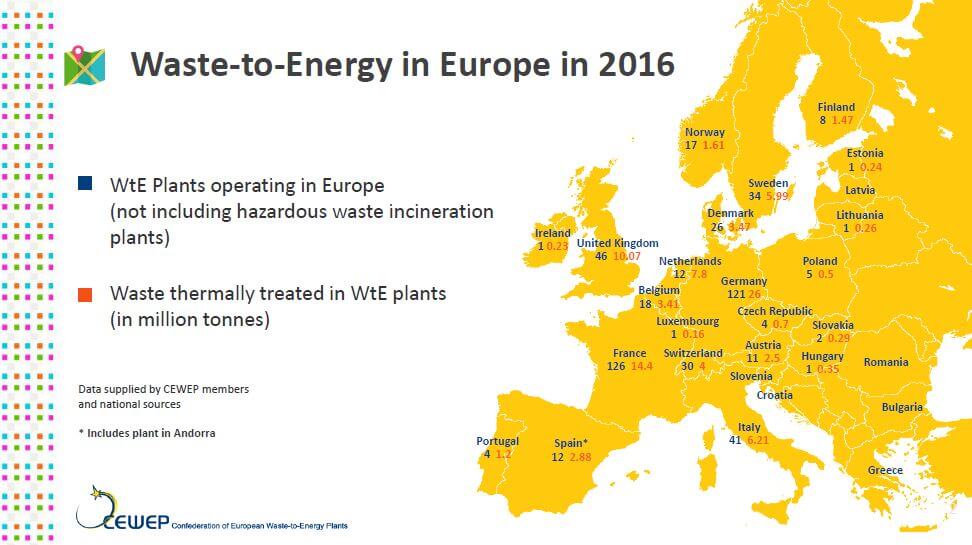 Main products:
Fly ash
Bottom ash
Zero-cost raw material
Conservation of resources
Elimination of waste
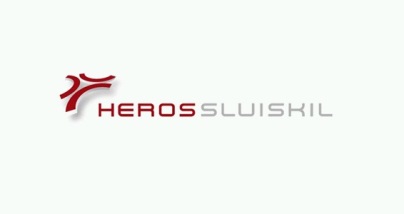 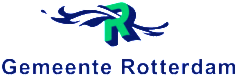 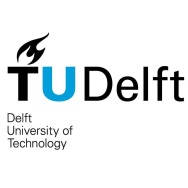 3
Background
Municipal waste and MSWI BA
MSWI BA
Potential applications:
Aggretate in pavement concrustion
Substitute materials in concrete (cement, filler or aggregate)
Main problems:
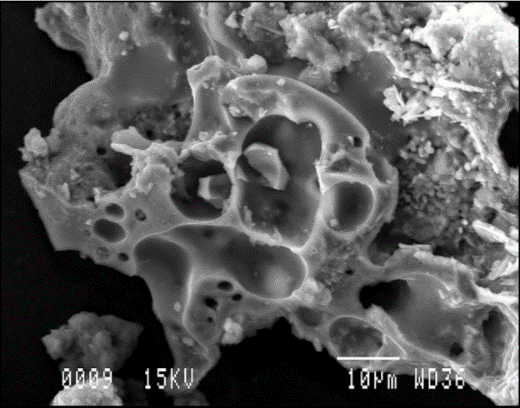 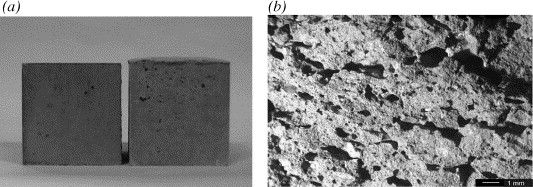 Quartz,
Unburned organics
High-porosity structure
Metallic aluminum content
Low reactivity
Leaching problems
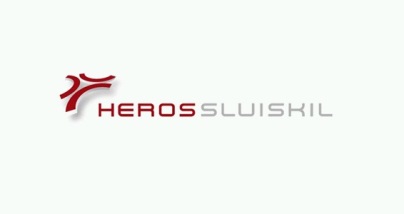 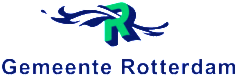 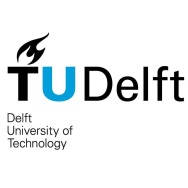 4
Introduction to this study
Research problem

Investigate the  feasibility and effect of using treated BA in concrete system as cement substitute materials.
Objectives

Investigate the effectiveness of mechanical and thermal treatment.
Discover a proper route of pretreatment.
Investigate the compressive strength and hydration heat development of cement paste with treated BA 
Evaluate the performance of treated BA as cement substitute material in concrete.
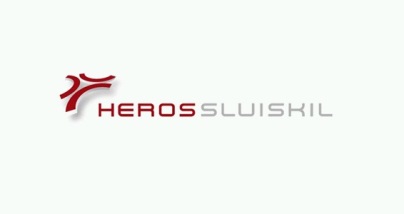 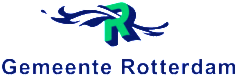 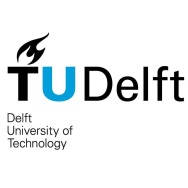 5
Characterization of as-received BA
As-received BA
Provided by Heros, and a washing process has been performed.
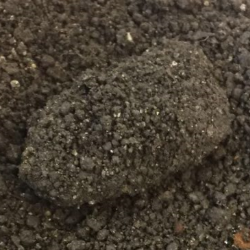 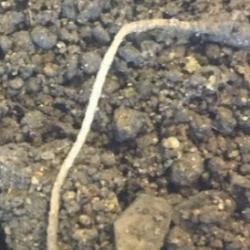 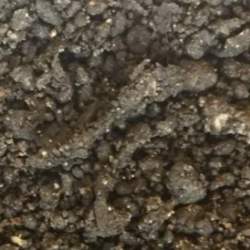 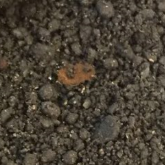 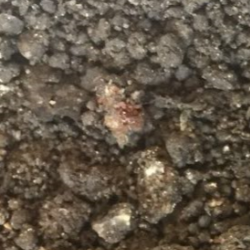 Complex composition
High impurity
Unburned organics
Big particle covered with sludge
Metal wire
Tree branch
Brick particle
Morphology
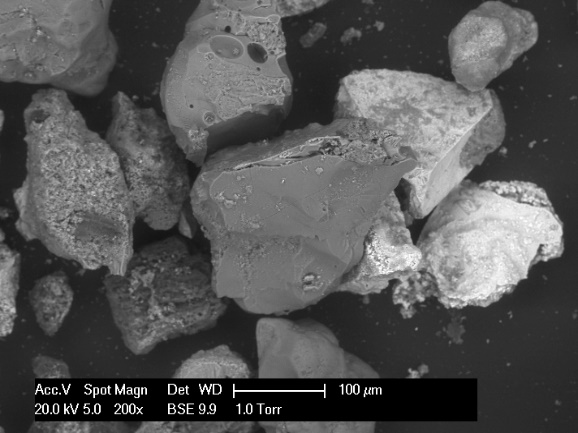 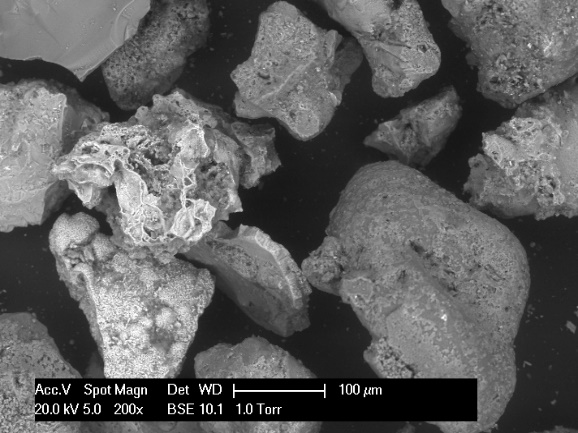 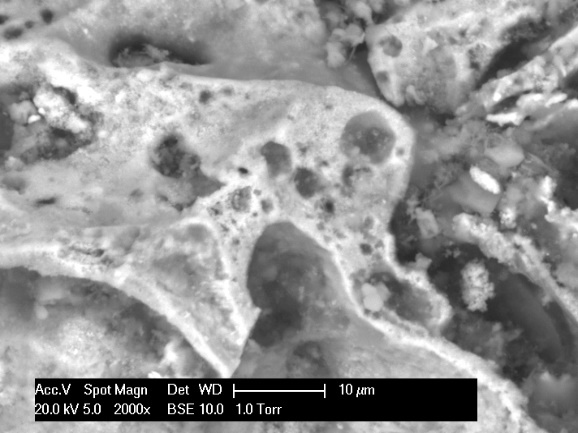 High-porosity:
Decrese the strength of BA particles.
Absorb extra water so that less water react with cement.
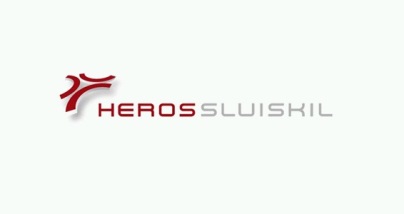 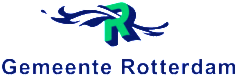 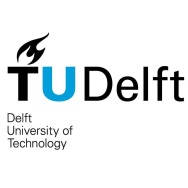 6
Characterization of as-received BA
Chemical composition
Potential problems and solutions
Metallic aluminum
Chemical/physical treatment
Low reactivity
Thermal treatment
Pretreatment of BA
Unburned organics
Thermal treatment
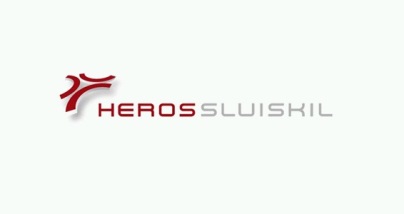 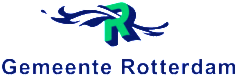 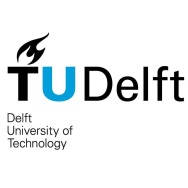 7
Pretreatment
Metallic aluminum
Physical treatment
Short time, low speed grinding
Metallic aluminum particles are ground into plates and sieved out.
Sieving
Low reactivity and unburned organics
Thermal treatment
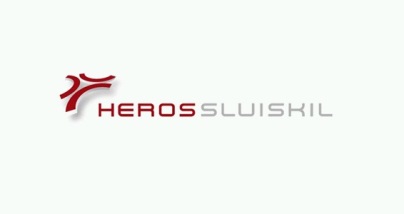 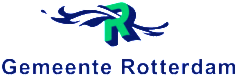 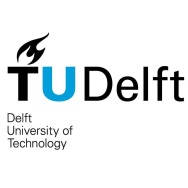 8
Pretreatment
Flowchart
Thermal treatment
Milling
MTBA
MBA
Raw BA
Sieving
Milling
Substitute materials
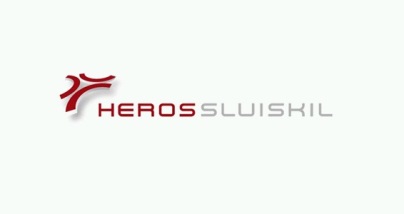 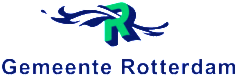 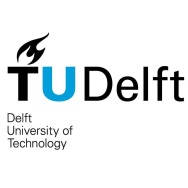 9
Characterization of treated BA
Chemical compositions
7.26
7.14
0.43
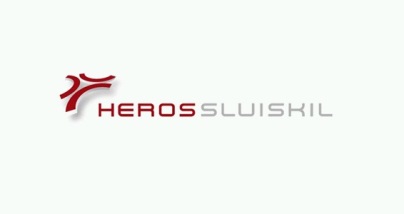 Metallic aluminum content
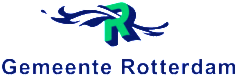 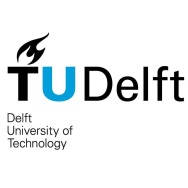 10
Investigation on paste level
Hydration heat development
Heat flow
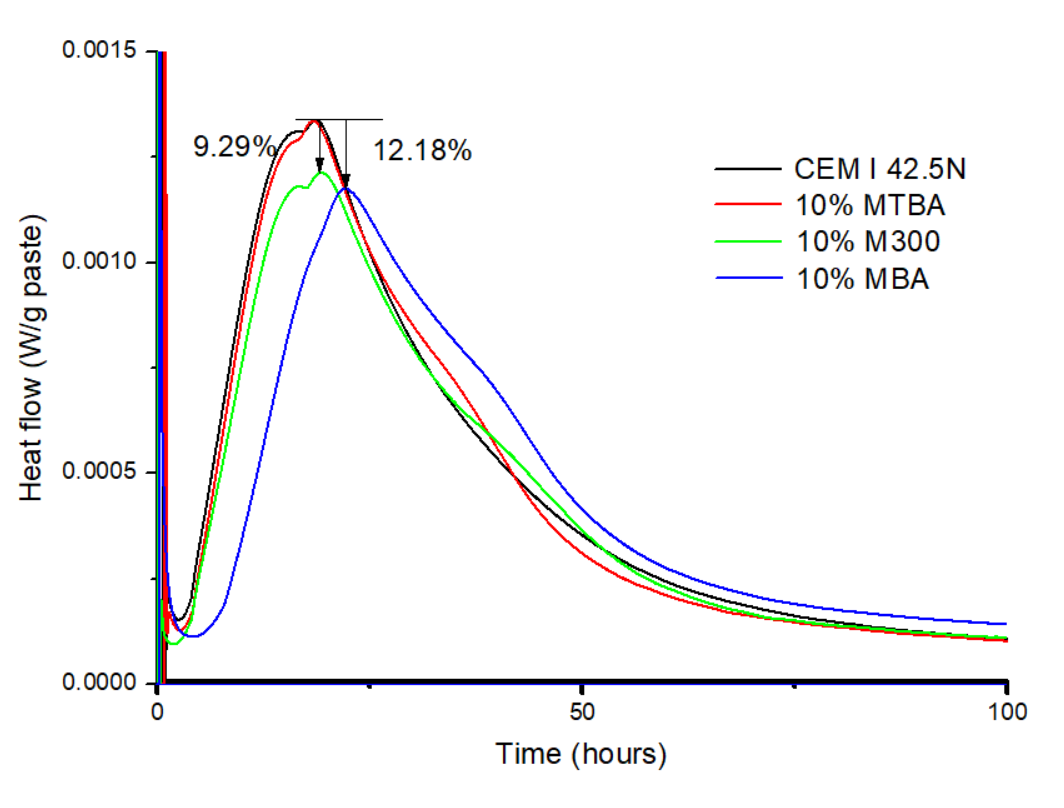 MTBA showed stronger exothermic reaction than M300, and the heat flow is almost identical to that of pure cement.

A delay and decrement was observed in the highest heat flow with the addition of MBA.

The retardation effect was eliminated by thermal treatment comparing between MTBA and MBA.
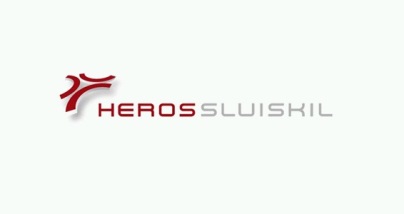 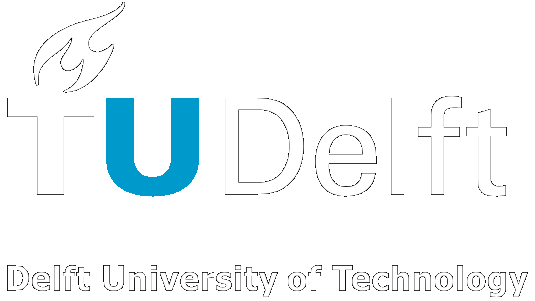 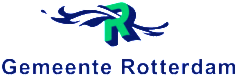 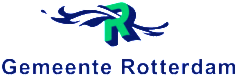 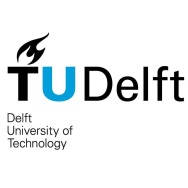 11
Investigation on paste level
Hydration heat development
Cumulative heat
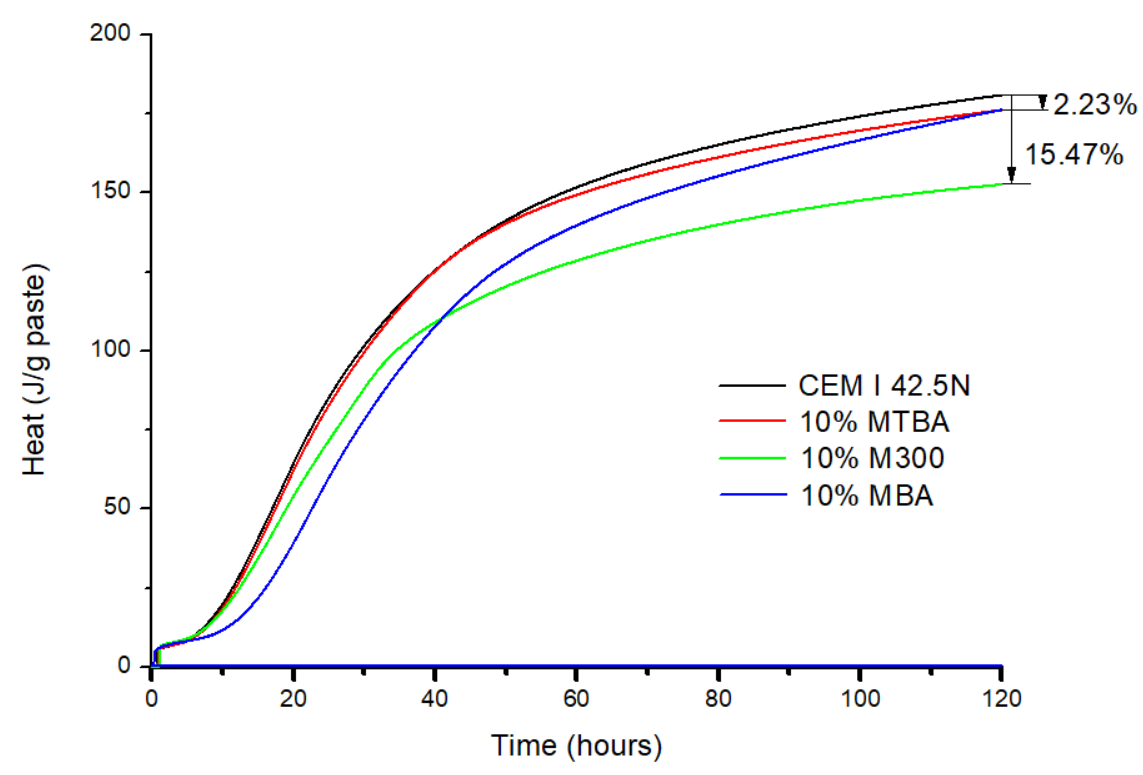 In MBA, the heat development before 40 hours is even lower than that of M300.

A reversal in heat development trend was observed that the total heat generated in MBA is higher than M300 at the end.

Thermal treatment activated BA samples and mainly contribute to the early-stage heat development.
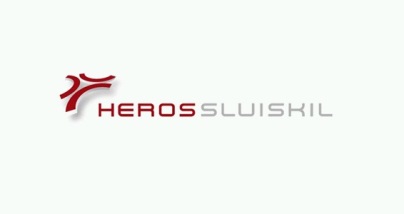 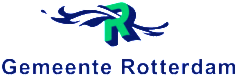 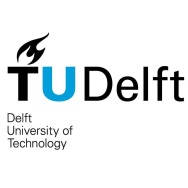 12
Investigation on paste level
Compressive strength of paste
Reference M300: Pure sand with no reactivity.
The highest: pure cement

The lowest: 10% CBA

Performance: MTBA>MBA>M300>CBA
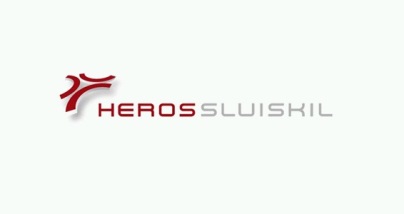 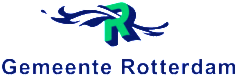 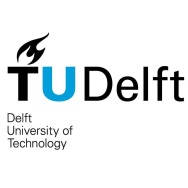 13
Conclusions
The mechanical treatment is effective in removing the metallic aluminum content in BA, and the remaining metallic aluminum could be further removed by oxidation through thermal treatment.

According to the results of compressive strength and hydration heat, both MBA and MTBA works better than pure sand, which proves the contribution of BA to the hydration process. The difference between MBA and MTBA indicates that thermal treatment could increase the reactivity of BA particles.

The result of this study also indicates that MBA is already good enough to be used as filler substitute material in concrete since the 7-day and 28-day compressive strength of mortar strength with 10% MBA is higher than that with same amount of M300.
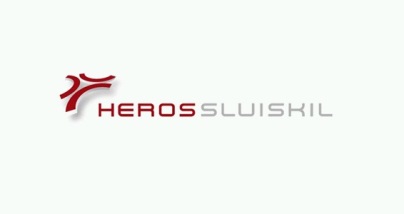 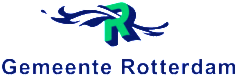 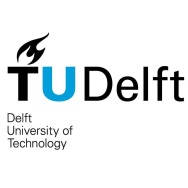 14
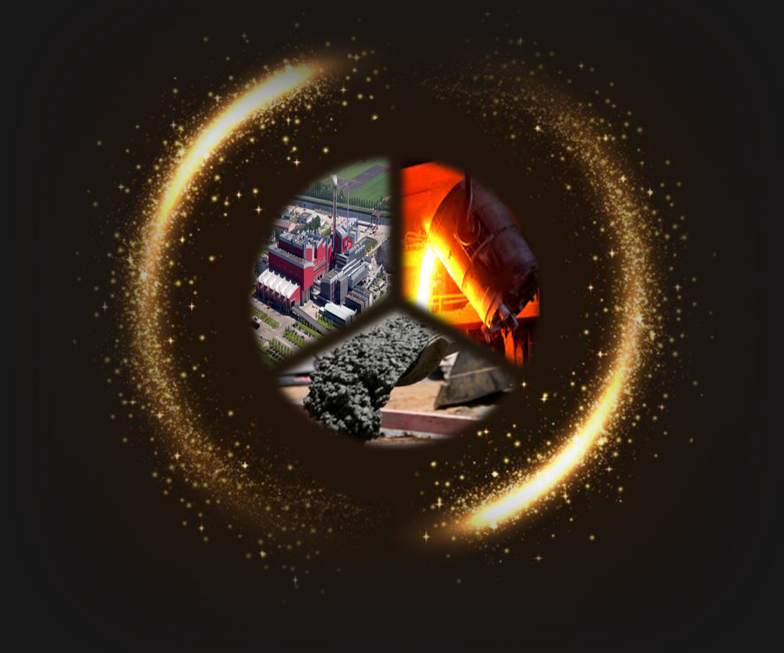 Thank you!
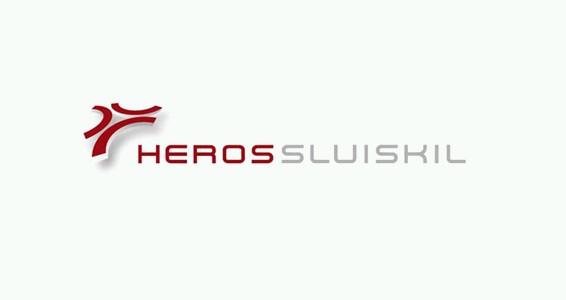 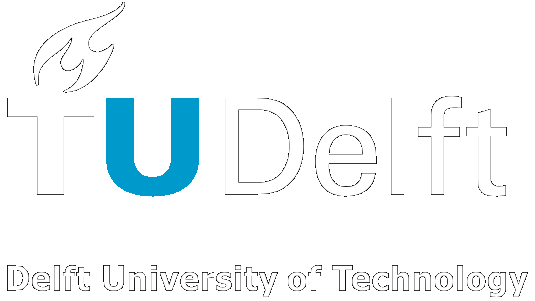 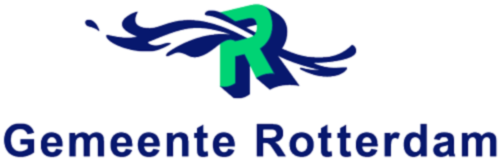